Развитие связной речи у детей дошкольного возраста
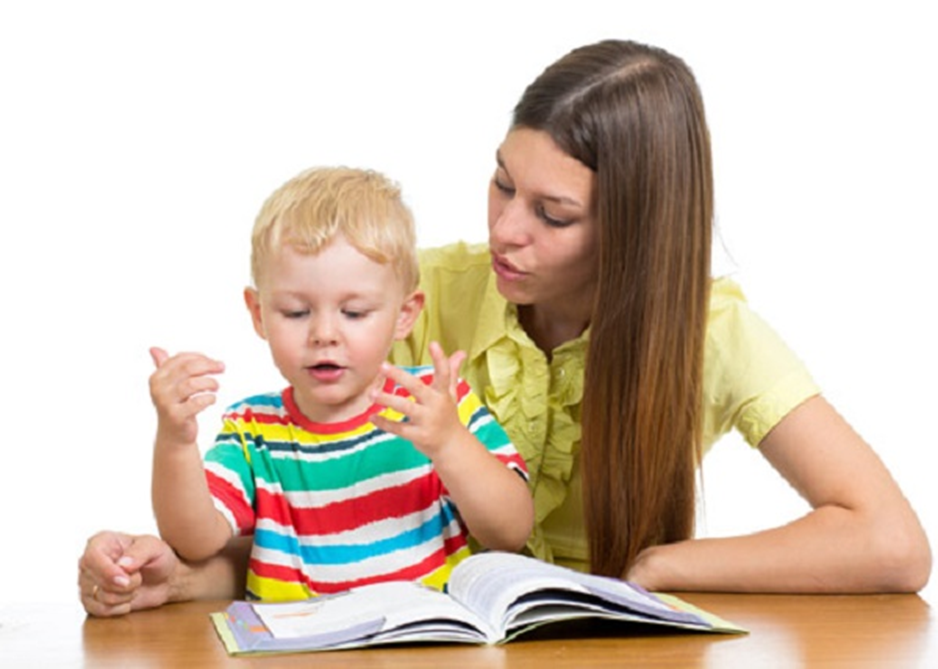 Подготовила: Кирилюк О.В. 
воспитатель 1 категории, 
МБДОУ «Детский сад  
«Сказка»
Цель речевого развития детей дошкольного возраста
– это формирование правильной устной речи, с учётом их возрастных особенностей и возможностей.
Связная речь
это не просто последовательность слов и предложений,  это последовательность связанных друг с другом мыслей, которые выражены точными словами в правильно построенных предложениях. 
Основная функция связной речи – коммуникативная.
Понятие «связная речь» относится как к диалогической, так и к монологической формам речи. Каждая из них имеет свои особенности.
Требования, которые предъявляются к детям в речевой деятельности:
Осмысленность Полнота передачи Последовательность; Широкое использование словаря Правильный ритм Культура изложения в широком смысле   слова
Задачи и содержание обучения монологической речи.
Выделяют типы монологов:
Описание 
Повествование
Рассуждение 
Пересказ 
Рассказ
Основным методом формирования диалогической речи в повседневном общении является разговор воспитателя с детьми.
В связи с этим,  речь педагога должна быть чёткой, грамматически правильной, эмоциональной.
Приёмы работы по формированию связной речи.
Беседа с ребёнком  
Чтение рассказов или сказок 
Беседа (диалог) 
Пример «усложнённой» беседы.
 - Каких животных ты видишь на 
    этой картинке?. - Что ты знаешь о волке?
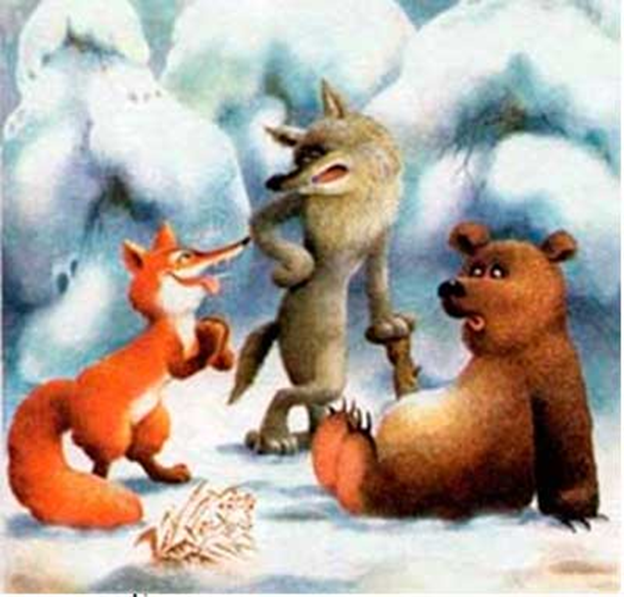 Составление описательного рассказа 
Пример составления описательного рассказа по схеме
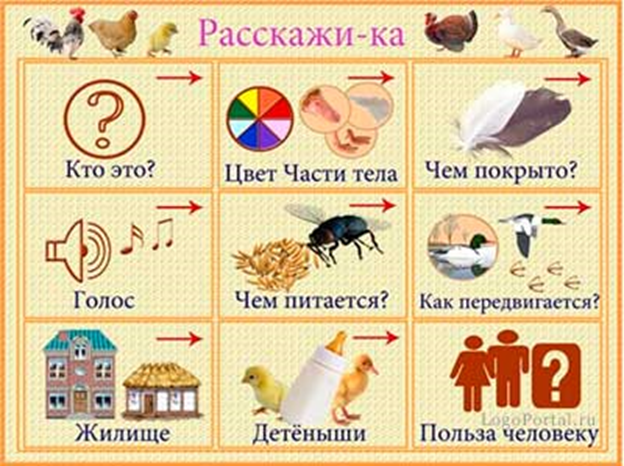 Составление рассказа по серии сюжетных картинок Примеры серии сюжетных картинок.
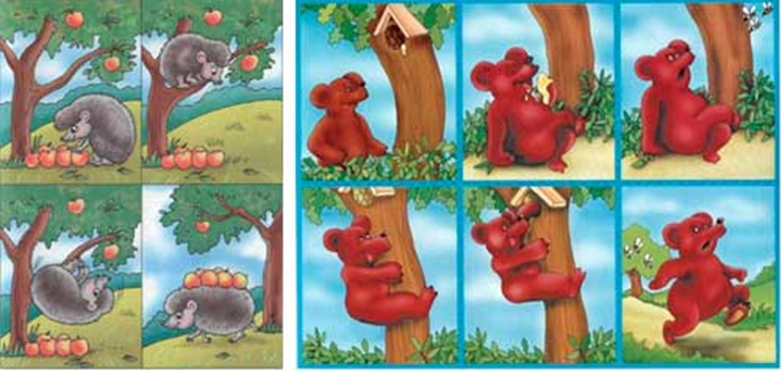 Составление рассказа по сюжетной картине
требования к картине: - она должна быть красочной, интересной и привлекательной для ребёнка; - сам сюжет должен быть понятен ребенку данного возраста; - на картине должно быть небольшое число действующих лиц; - она не должна быть перегружена различными деталями, не имеющими прямого отношения к ее основному содержанию.                                                           Примеры сюжетных картин.
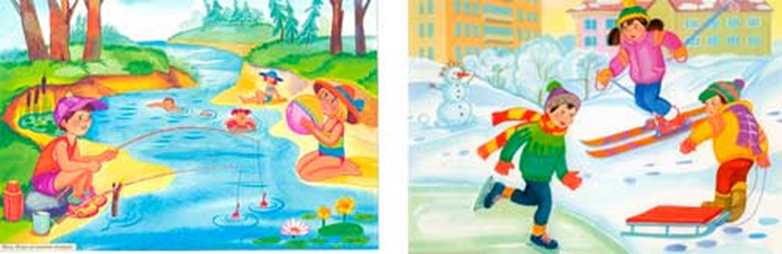 Пересказ
Важно упражнять ребёнка и в других видах пересказа:- Выборочный пересказ. - Краткий пересказ - Творческое рассказывание. - Пересказ без опоры на наглядность

Самостоятельное составление рассказа
Примерными темами для подобных рассказов могут служить следующие:
• рассказ о дне, проведенном в детском саду;• рассказ о впечатлениях от посещения зоопарка (театра, цирка и т.д.); • рассказ о прогулке по осеннему или зимнему лесу
Спасибо за внимание!